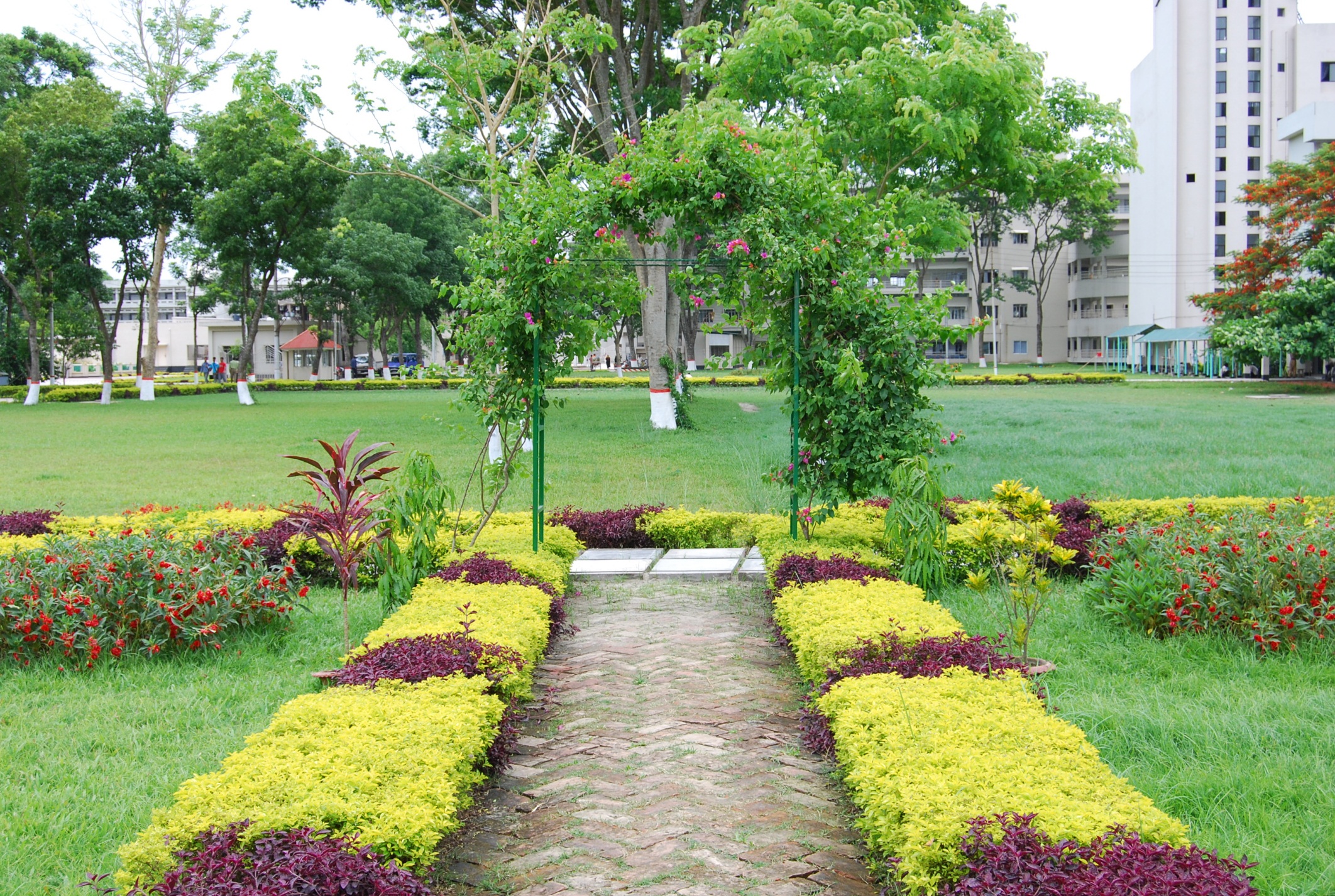 সবাইকে অভিনন্দন
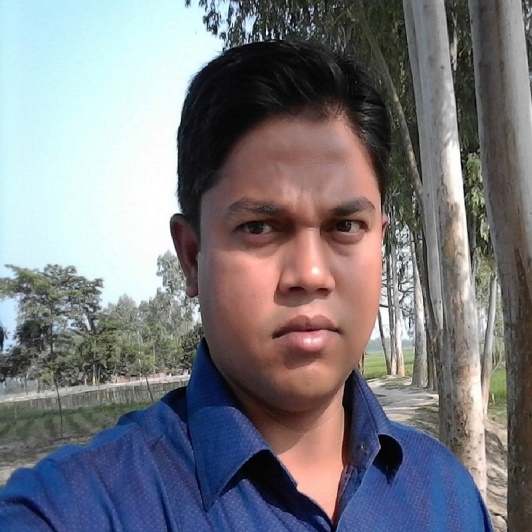 মোঃ সোহাগ চৌধুরী 
সহকারি শিক্ষক 
দাউদপুর সরকারি প্রাথমিক বিদ্যালয়  
নবাবগঞ্জ, দিনাজপুর ।
শ্রেণিঃ            প্রথম 
বিষয়ঃ           বাংলা 
সাধারণ পাঠঃ  মুমুর  সাত  দিন ।   
বিশেষ পাঠঃ   মুমু রোজ ...খেলা 
সময় –         ৫০ মিনিট
২.২.১ গল্প  কথা  শুনে বুঝতে পারবে । 
৩.৪.১ সপ্তাহের  সাত দিনের নাম  	  	   বলতে পারবে ।
২.৭.১ সপ্তাহের সাত দিনের নাম পড়তে পারবে।
২.৫.১ সাত দিনের নাম লিখতে পারবে ।
এসো একটি ভিডিও দেখি?
ছবিতে কি দেখছ ?
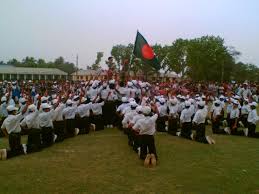 সপথ করছে।
আজকের পাঠ 
মুমুর সাত দিন
এসো  কিছু ছবি  দেখি ,ছবিতে কে কি করছে ?
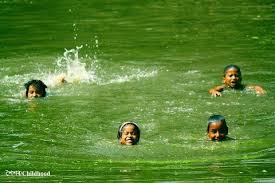 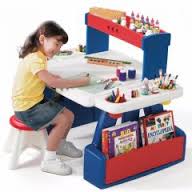 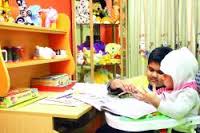 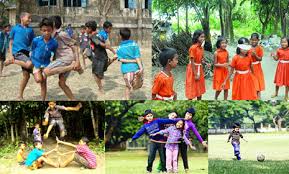 রবিবার কি করে?
মুমু শনিবারে  কি  করে?
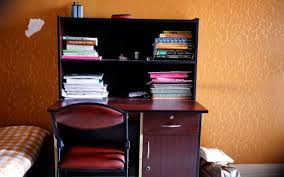 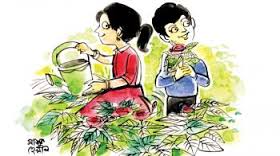 বই সাজিয়ে রেখেছে
বাগান দেখা শোনা  করে।
সোমবারে  কি করে ?
মঙ্গলবার কি করে?
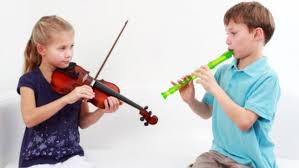 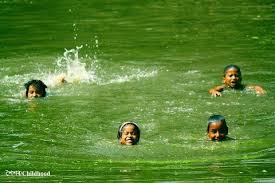 সাঁতার  কাটে
গান শেখে
বুধবারে কি করে ?
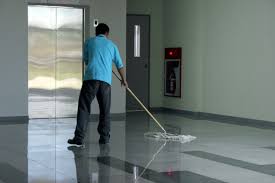 বুধ বারে ঘর মোছে।
বৃহস্পতিবার কি করে
শুক্রবারে কি করে
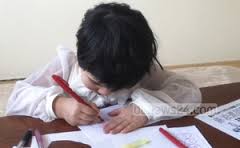 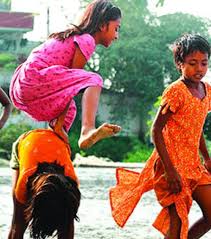 বৃহস্পতিবারে ছবি আঁকে।
খেলাধুলা করে।
পাঠ্য বিয়ের সাথে মিলিয়ে নাও(৬২ পৃষ্ঠা)
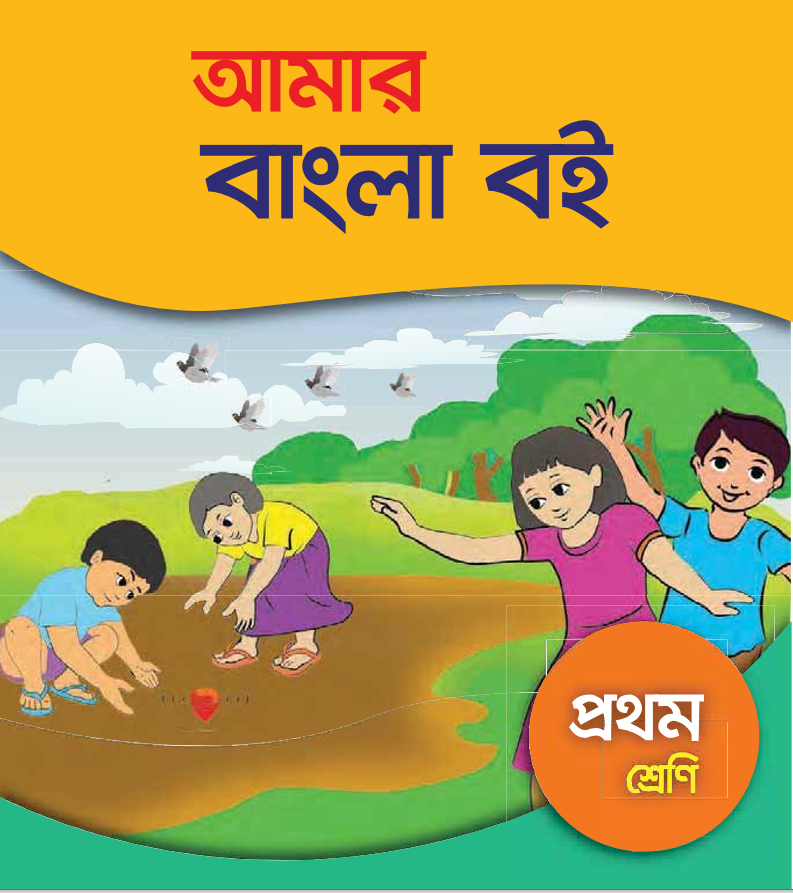 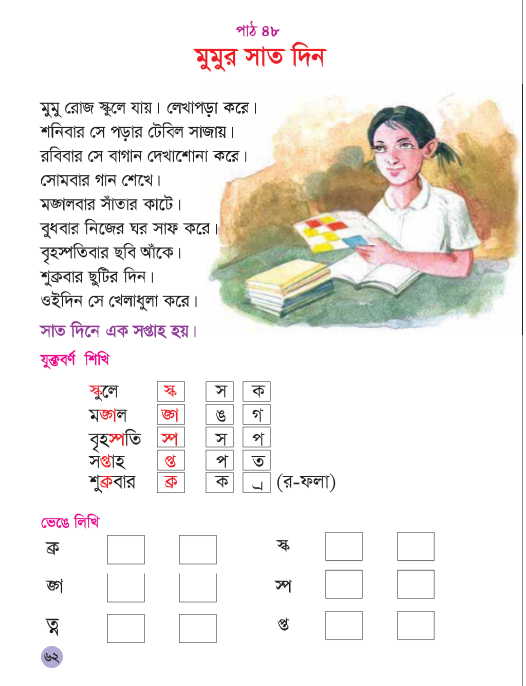 আদর্শ পাঠ
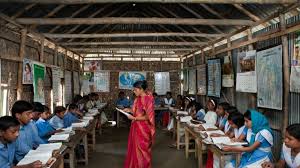 যুক্ত  বর্ণ  ভেঙ্গে  লিখি
স্কুলে
স্ক
স
ক
ত
প্তা
প
সপ্তাহ
মঙ্গল
ঙ্গ
ঙ
গ
বৃহস্পতি
ঙ
ঙ
ঙ
শব্দার্থ লিখ
বিদ্যালয়
স্কুল
পরিস্কার
সাফ
দলীয় কাজ
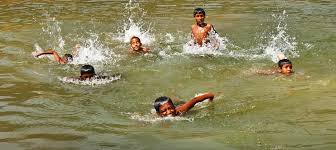 জবা দলঃ 
মুমু  মঙ্গলবারে  কি করছে?
সাতার কাটে
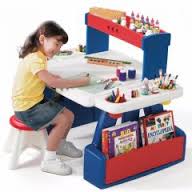 শাপলা দলঃ
 মুমু  বৃহস্পতিবারে  কি করে ?
ছবি আঁকে
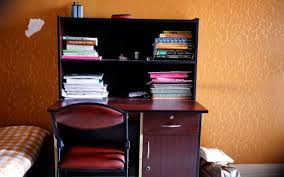 গোলাপ দলঃ
 মুমু  শনিবারে  কি করে ?
বই সাজায়
একক কাজ
সবাই নিজ নিজ খাতায় সপ্তাহের দিন গুলোর নাম লিখ
পারগ শিশুরা অপারগ শিশুদের সহায়তা  করবে অথবা আমি পড়তে সহায়তা করবো।
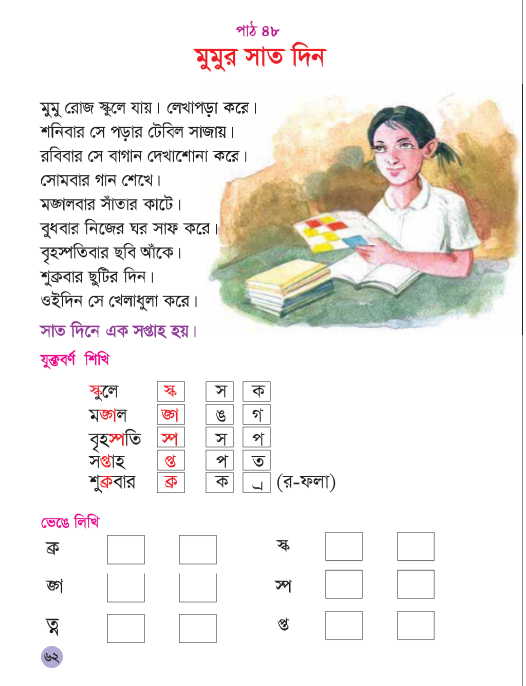 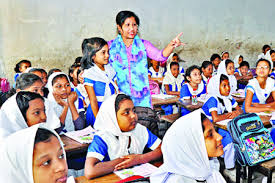 মুল্যায়ন
অল্প  কথায় উত্তর দাও?
১। মুমু শনিবার কি কাজ করে? 
২। মুমু সোমবার কি কাজ করে?
৩। মুমু রবিবার কি কাজ করে?
৪। মুমু বুধবার কি কাজ করে?
৫। এক সপ্তাহে কত দিন?
যুক্ত বর্ণ ভেঙ্গে লিখ ?
স্ক
 ক্র 
স্প
 ঙ্গ
 প্ত 
ত্ন
৮৮৮
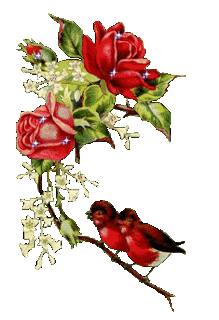 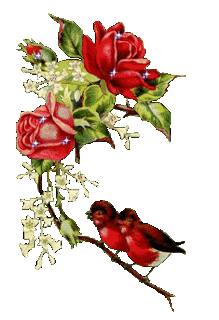 সবাইকে ধন্যবাদ